Idaho Power andBroadband Funding
Taylor Yost
Idaho Power and Broadband
Total Structures
Attachments
Idaho Power safely accommodates attaching broadband on existing infrastructure - rural connection is key

Vertical real estate of poles owned are governed by “Facilities Attachment Agreements.”

Maintaining affordable electric rates = no cost shifting from broadband attachments to electric customers.
~156,796
Distribution
Attachments
~447,800
Distribution
Poles
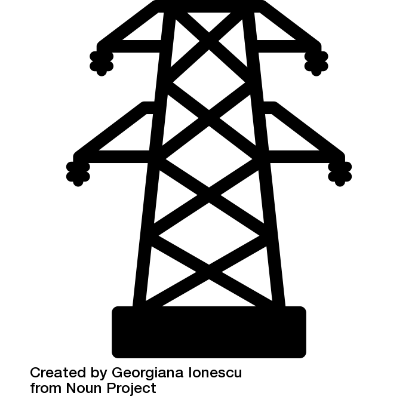 ~55,300
Transmission
Poles
~11,193
Transmission
Attachments
[Speaker Notes: Whether you’re a city, county or private internet service provider, Idaho Power is excited to support greater broadband access in the communities  we serve.  Because access to broadband connectivity correlates with economic growth and greater consumption of electricity, what is good for our communities is also good for our business.  IPC must provide access to its poles while also maintaining Idaho Power construction standards and requirements of the National Electric Safety Code (NESC), with a primary focus on the safety of our licensees, contractors, our employees, and the public.]
Joint Use Application Process
Application Submission
Assigned Designer & Fielding
Notify Customer of Cost
Cost Quote Submitted
2
3
1
4
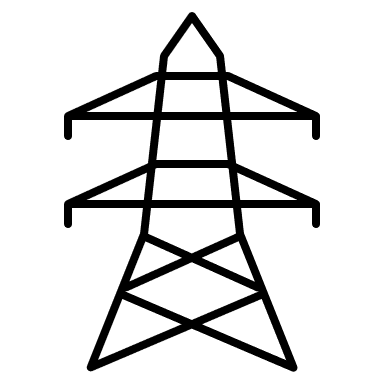 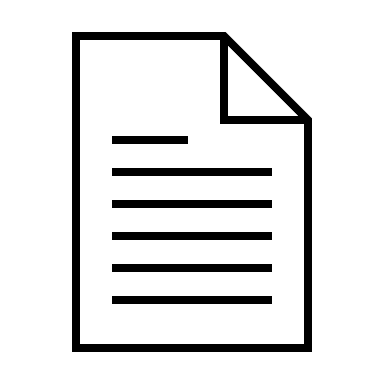 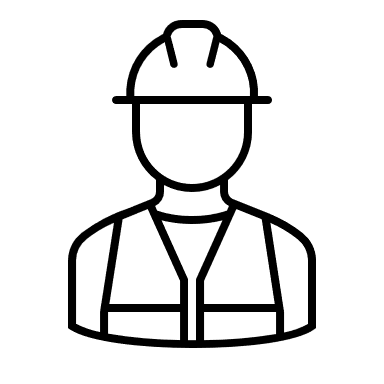 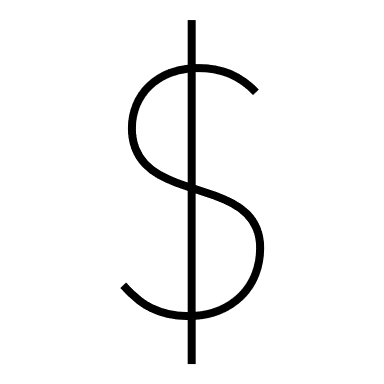 Cost quote and map sent reflecting all poles requiring make ready construction.
Designers validate licensee information and field every pole on the application.
IPCO processes and accepts/rejects depending on completion.
Designers sends high-level cost option prior to assessing fees.
Joint Use Application Process Continued
Invoice
Make Ready Construction
Licensee Construction
Approved Application
5
6
7
8
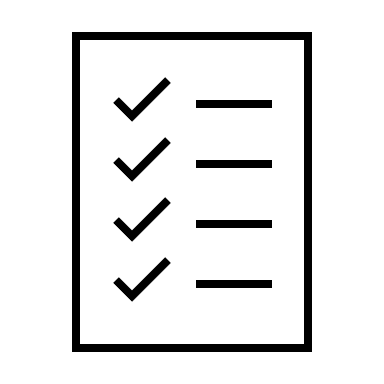 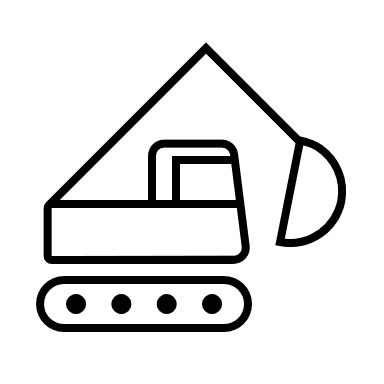 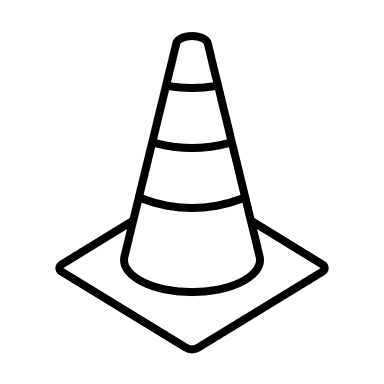 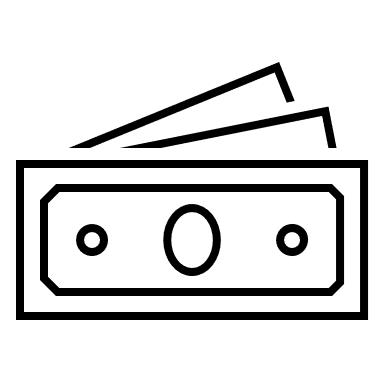 Designers provide instructional map and approved application upon construction completion.
If cost quote is accepted by the licensee, invoice provided.
Make Ready construction dependent on permits (ITD, Canal, RR) and permitting weather.
Licensees notify IPCO of construction completion and IPCO inspector post inspects for violations.
Idaho Code § 61-315Preferential Treatment Prohibited
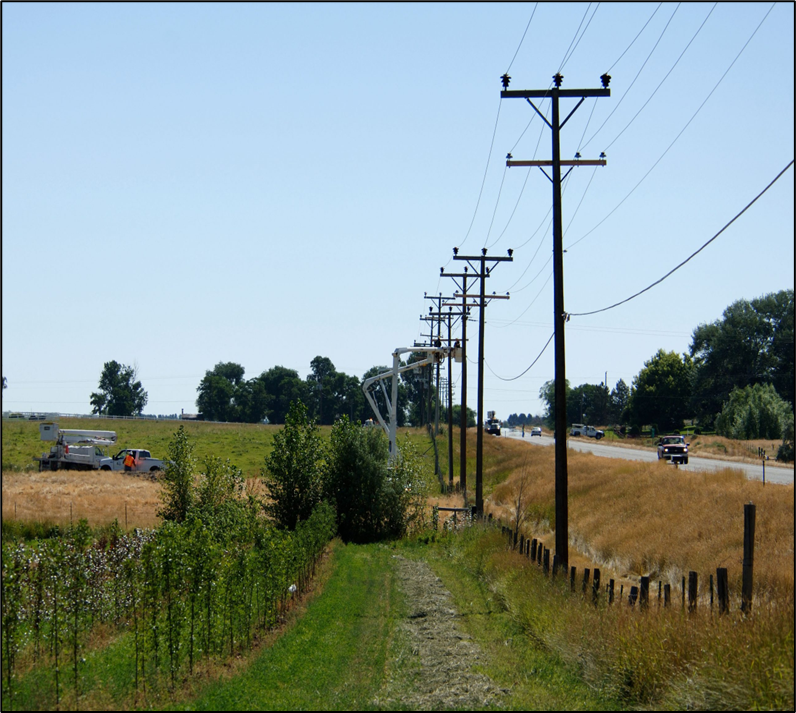 Applications queued based on date received.

Grant recipients to attach to poles within identified grant timeframes.

Regulations require non-preferential access to infrastructure and services.
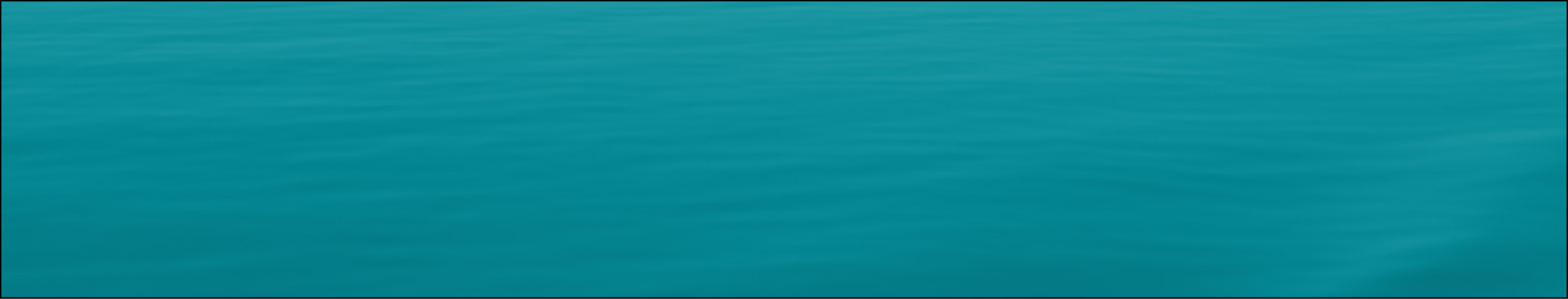 [Speaker Notes: 61-315.  Discrimination and preference prohibited. No public utility shall, as to rates, charges, service, facilities or in any other respect, make or grant any preference or advantage to any corporation or person or subject any corporation or person to any prejudice or disadvantage. No public utility shall establish or maintain any unreasonable difference as to rates, charges, service, facilities or in any other respect, either as between localities or as between classes of service. The commission shall have the power to determine any question of fact arising under this section.
History:
[(61-315) 1913, ch. 61, sec. 18, p. 248; reen. C.L. 106:60; C.S., sec. 2427; I.C.A., sec. 59-315.]]
Idaho Power’s Challenges
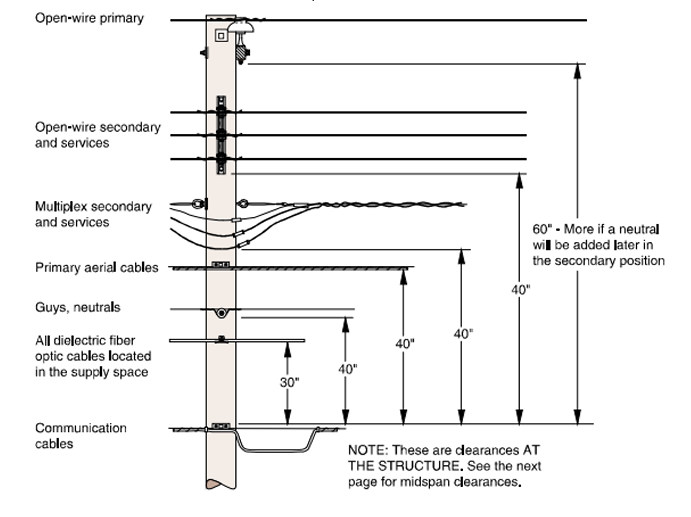 Magnitude & Timing: new licensees and increased attachment requests.

Misunderstanding: lack of consideration for project-related engineering and make ready costs. 

Pole replacement costs ≠ utility negligence
Pole replacements costs = clearances not being met or exceeding existing capacity
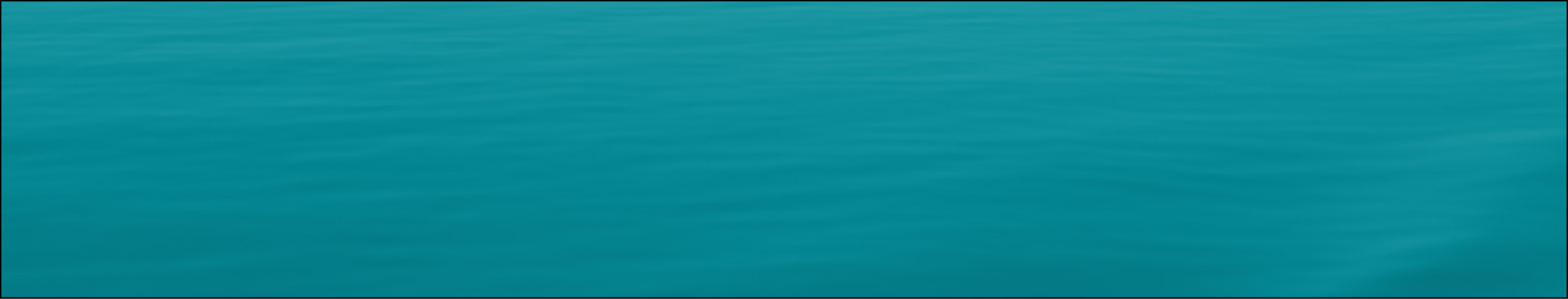 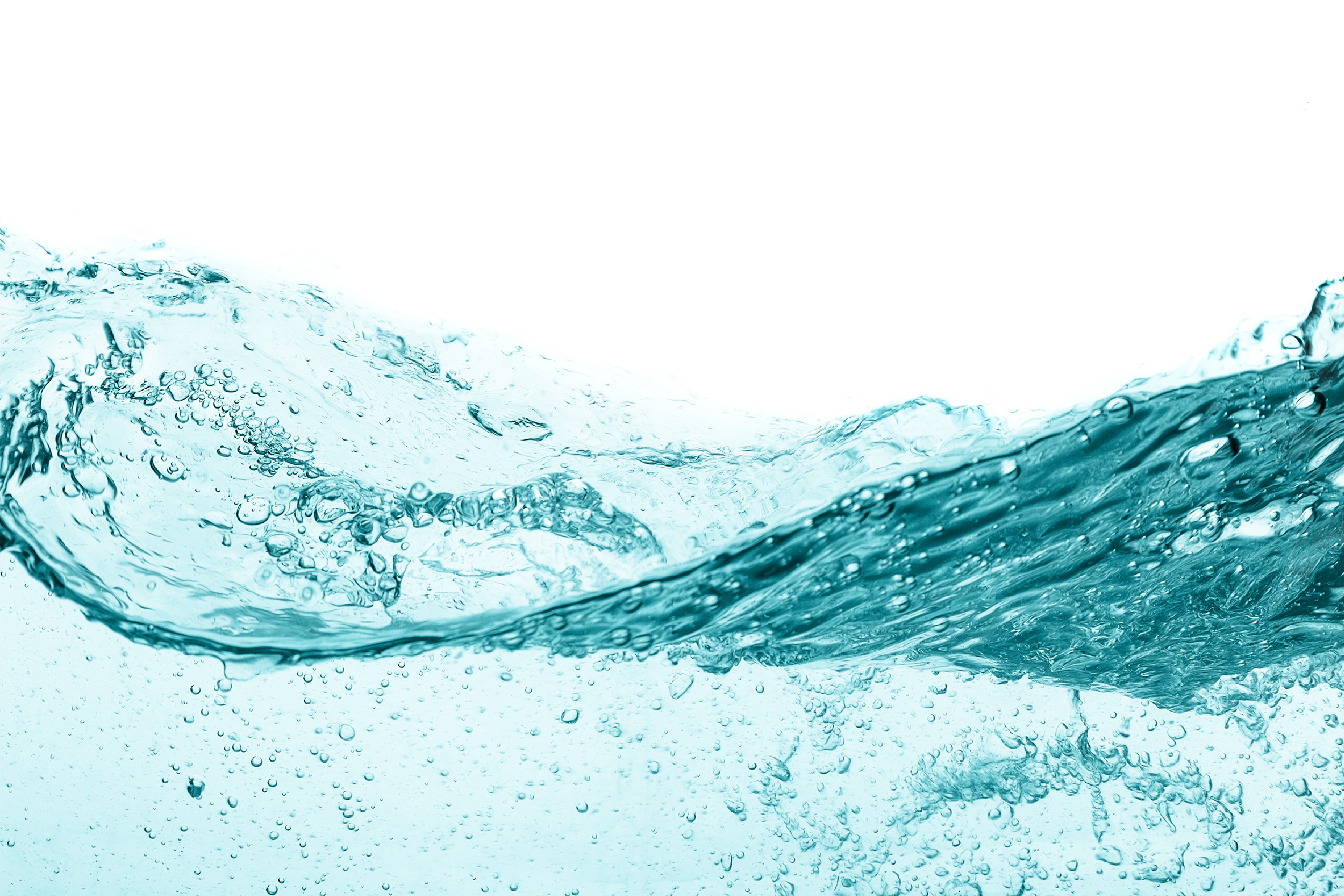 Preparing for Broadband
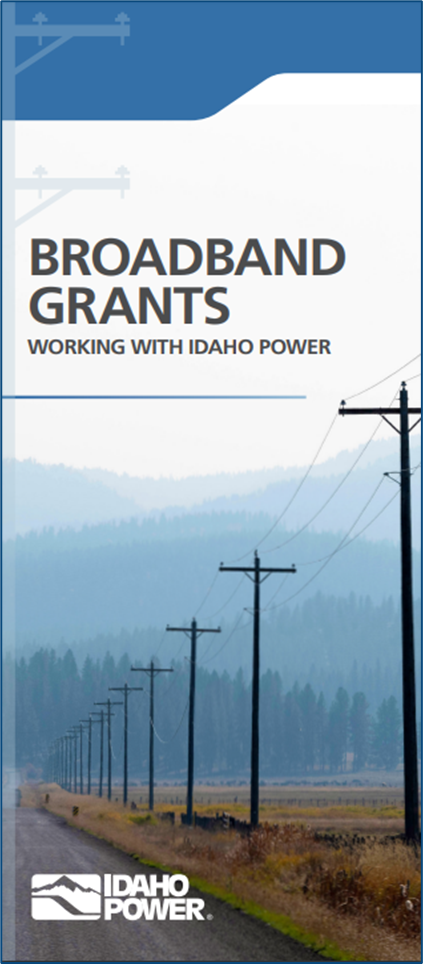 Idaho Power response:

Adjusted department staff and utilized regional resources for fielding and design.

Implementing new software for attachment submissions.

Meet with licensees for alignment on standards and expectations, reducing project setbacks.
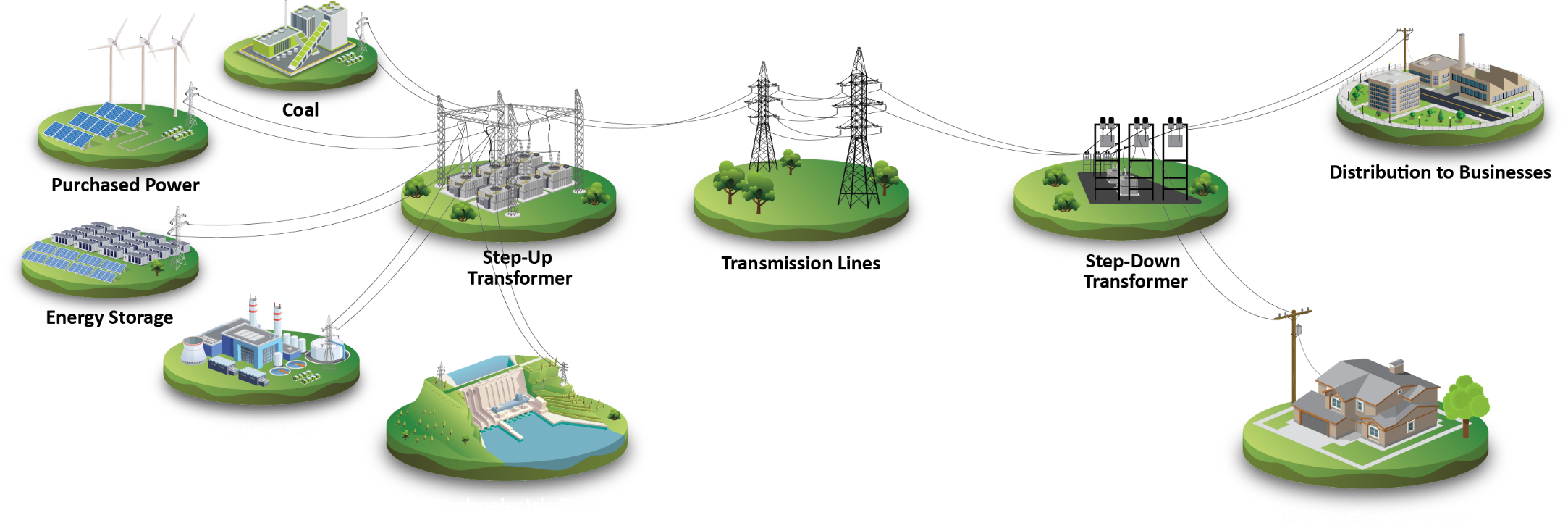 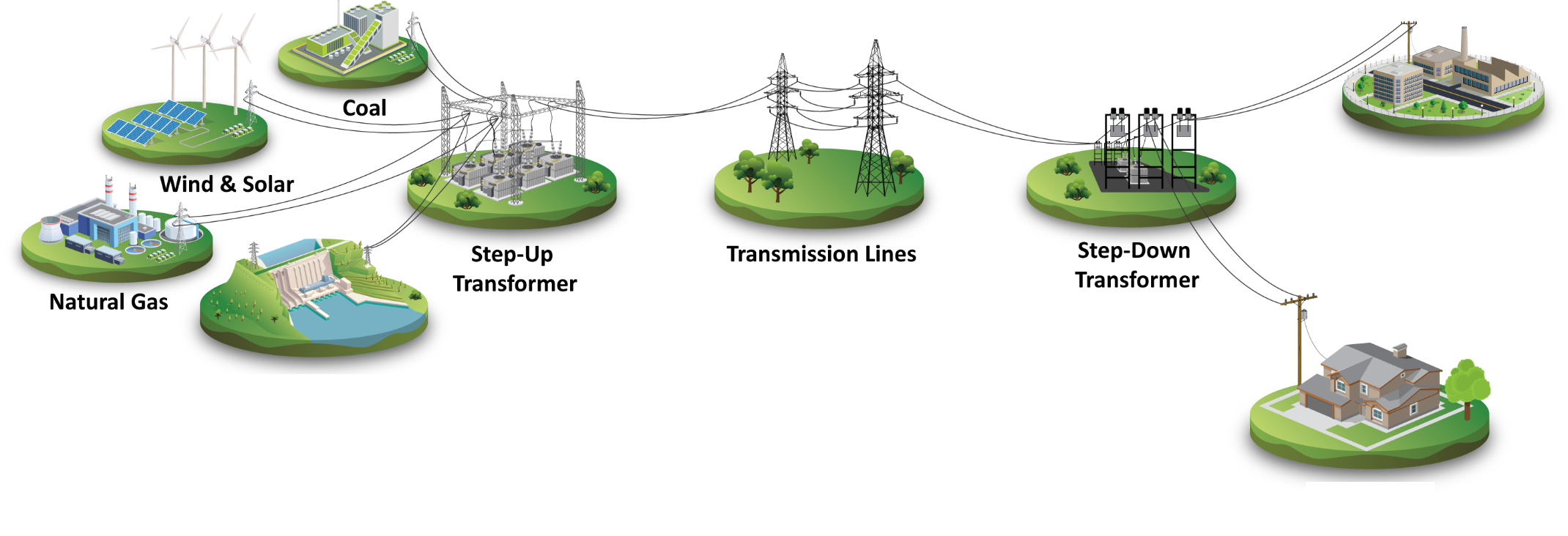 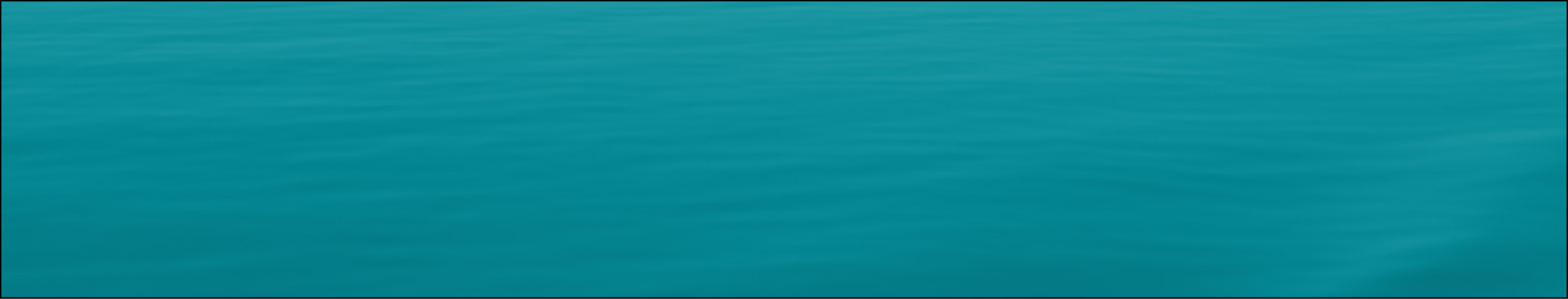 Licensees can find our grant brochure, related application submission and process documents online once they are awarded a grant.

https://idahopower.com/JointUse
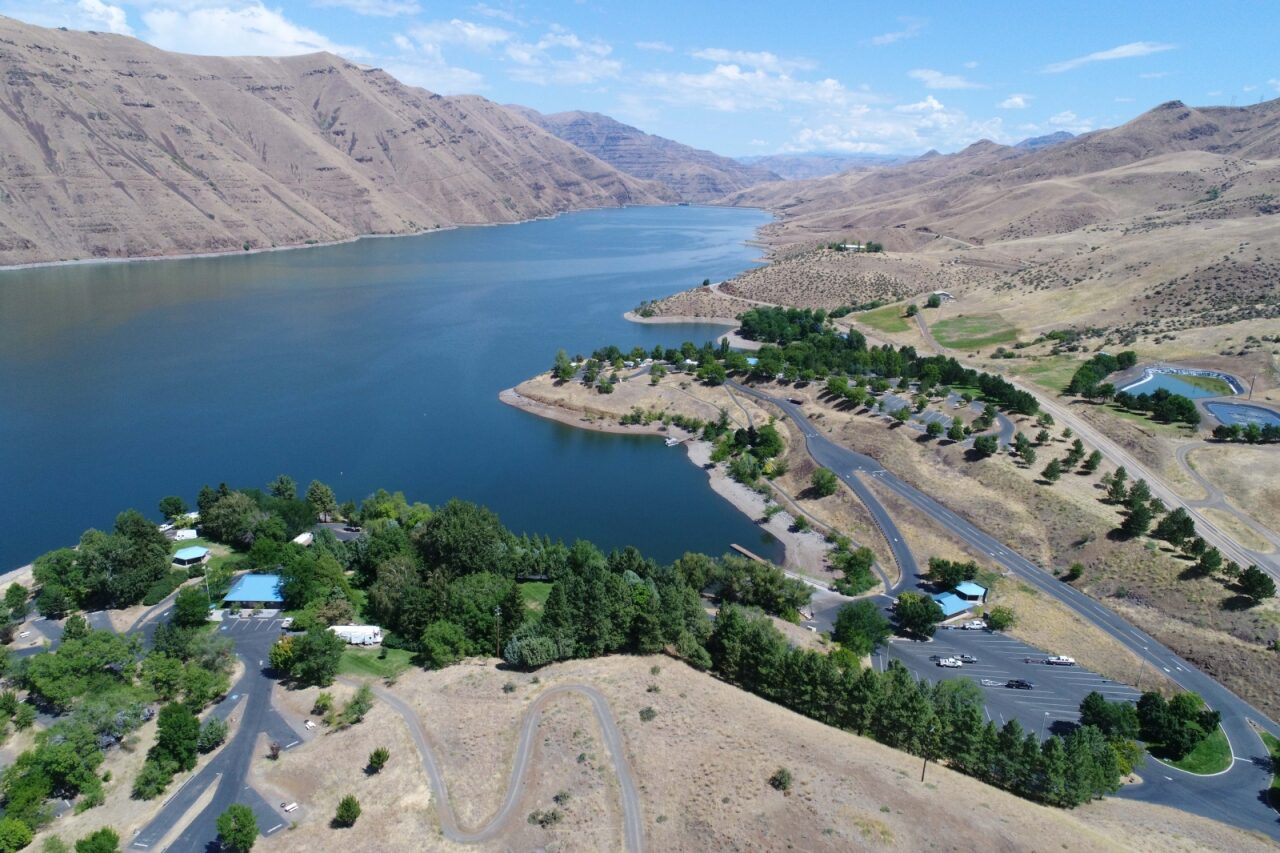 Idaho Power is a committed stakeholder and excited to support greater broadband access in the communities we serve.
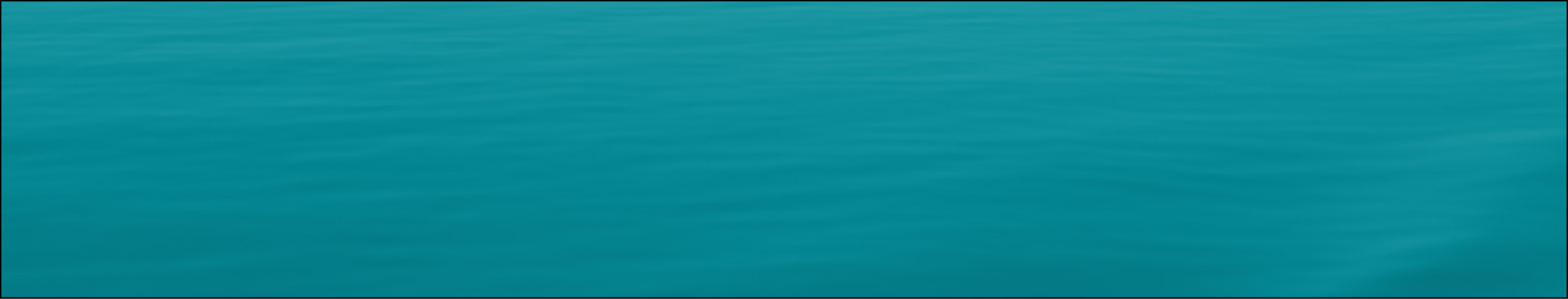 Questions?